Компоненты эффективных способов взаимодействия педагога с детьми с РАС
МБДОУ «Детский сад компенсирующего вида №12»
Структурированный подход к обучению
Цель:
 
 Направить внимание на важные вещи окружающего мира.

Сделать временные и пространственные связи наглядными, а сложные ситуации понятными.
Зонирование пространства

Все пространство групп разделено на зоны и закреплены за видами деятельности

    Учебная зона

    Зона отдыха

    Сенсорная зона

    Зона уединения

    Игровая зона

    Зона приёма пищи
Основные требования к зонам:

Все перемены осуществляются постепенно.

 Важным является наличие  постоянного  места за учебным столом и столовой.
 
 Не должны быть перегружены предметами быта, учебными и игровыми материалами.

  Должны быть функциональными и немногочисленными.
Сенсорная зона
Игровые зоны
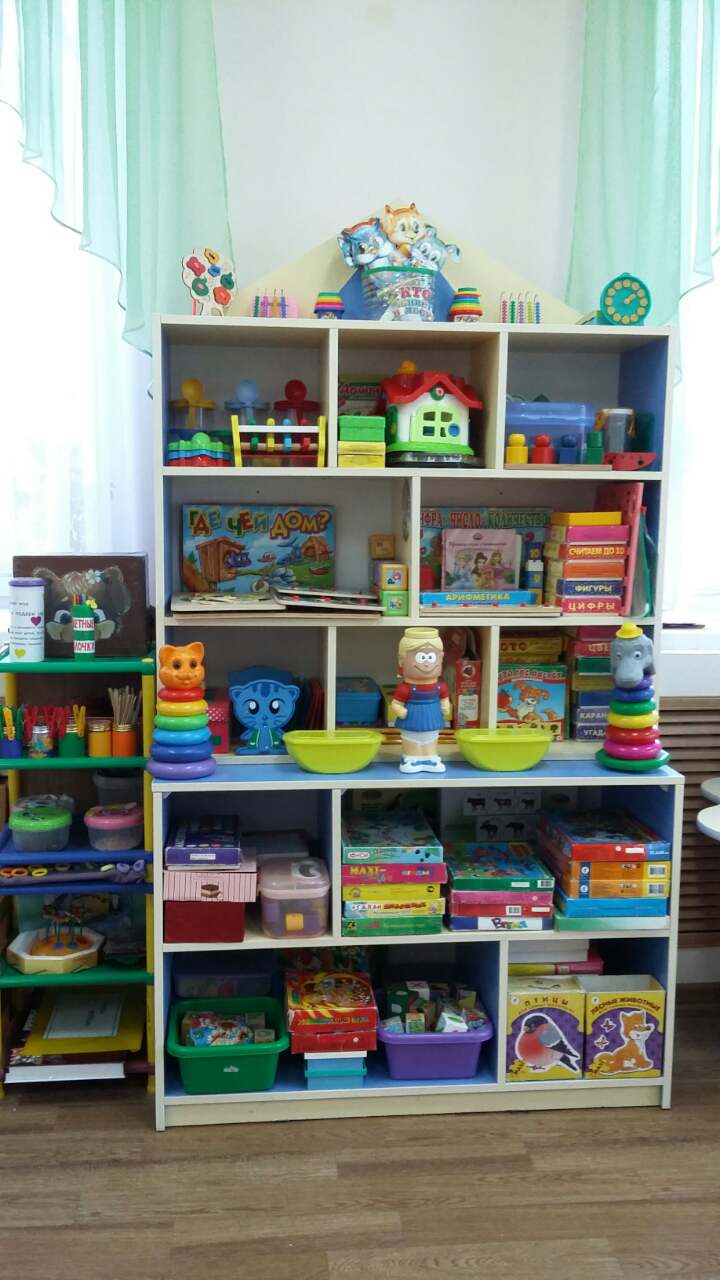 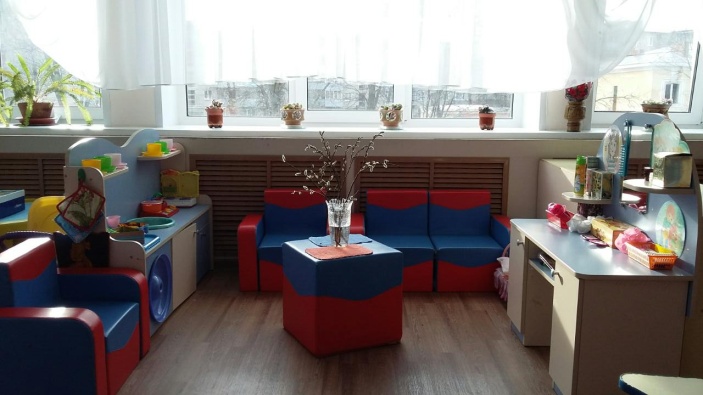 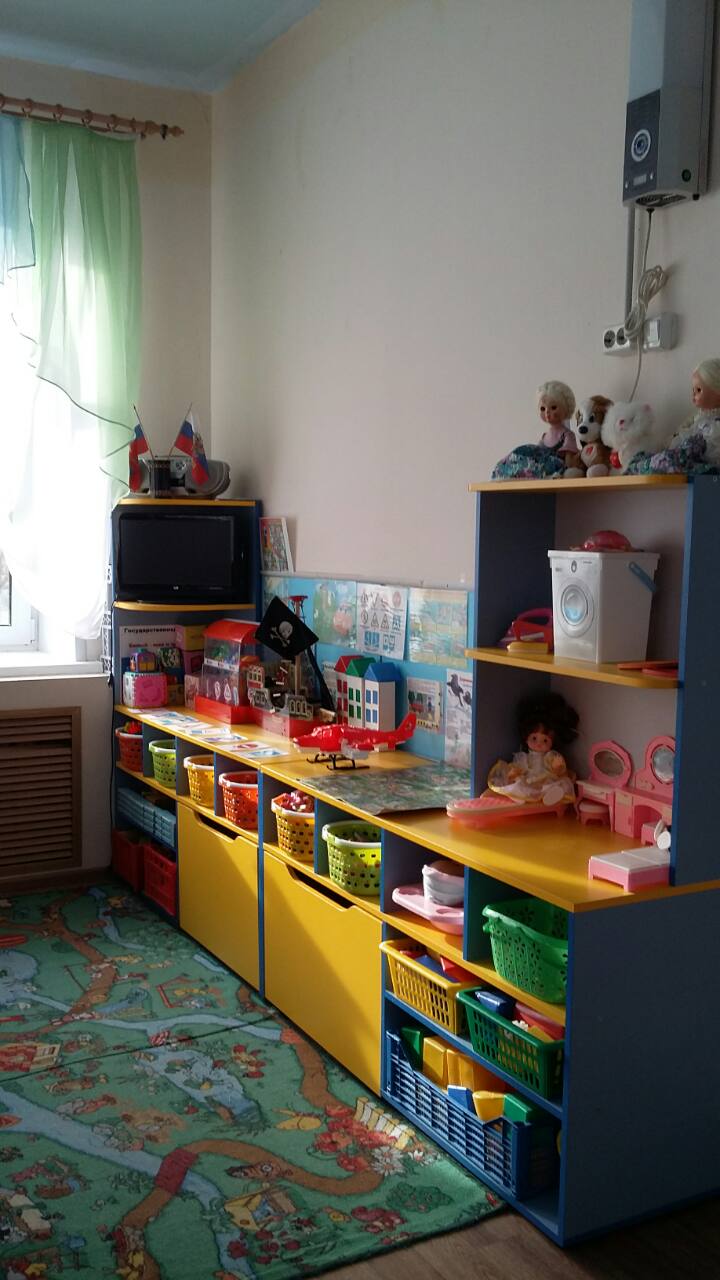 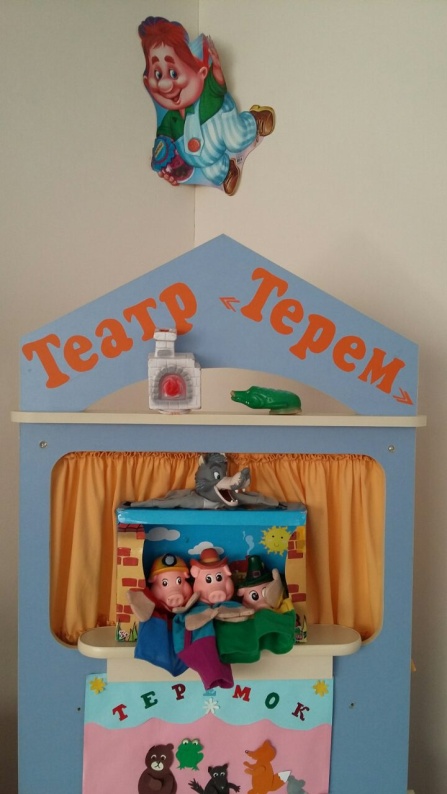 Учебная зона
Зона приёма пищи
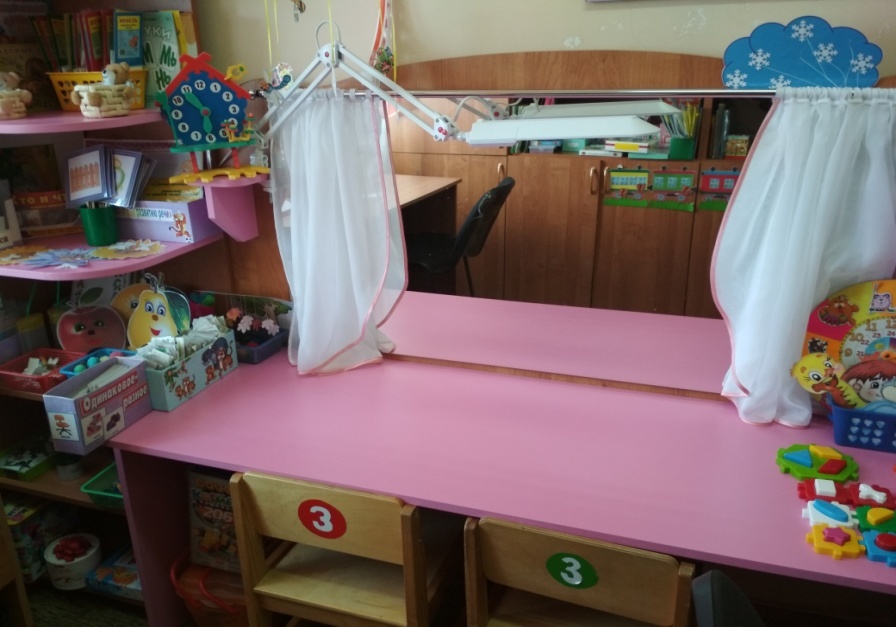 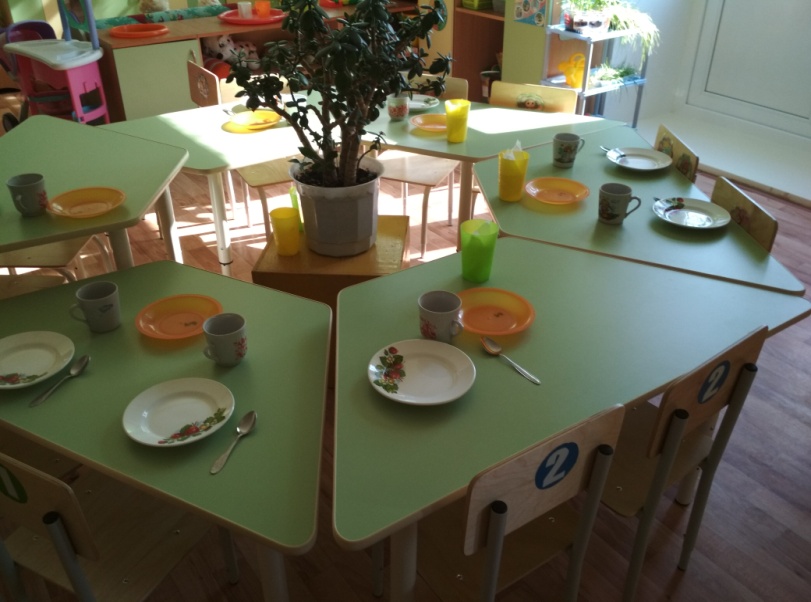 Зона уединения
Зона отдыха
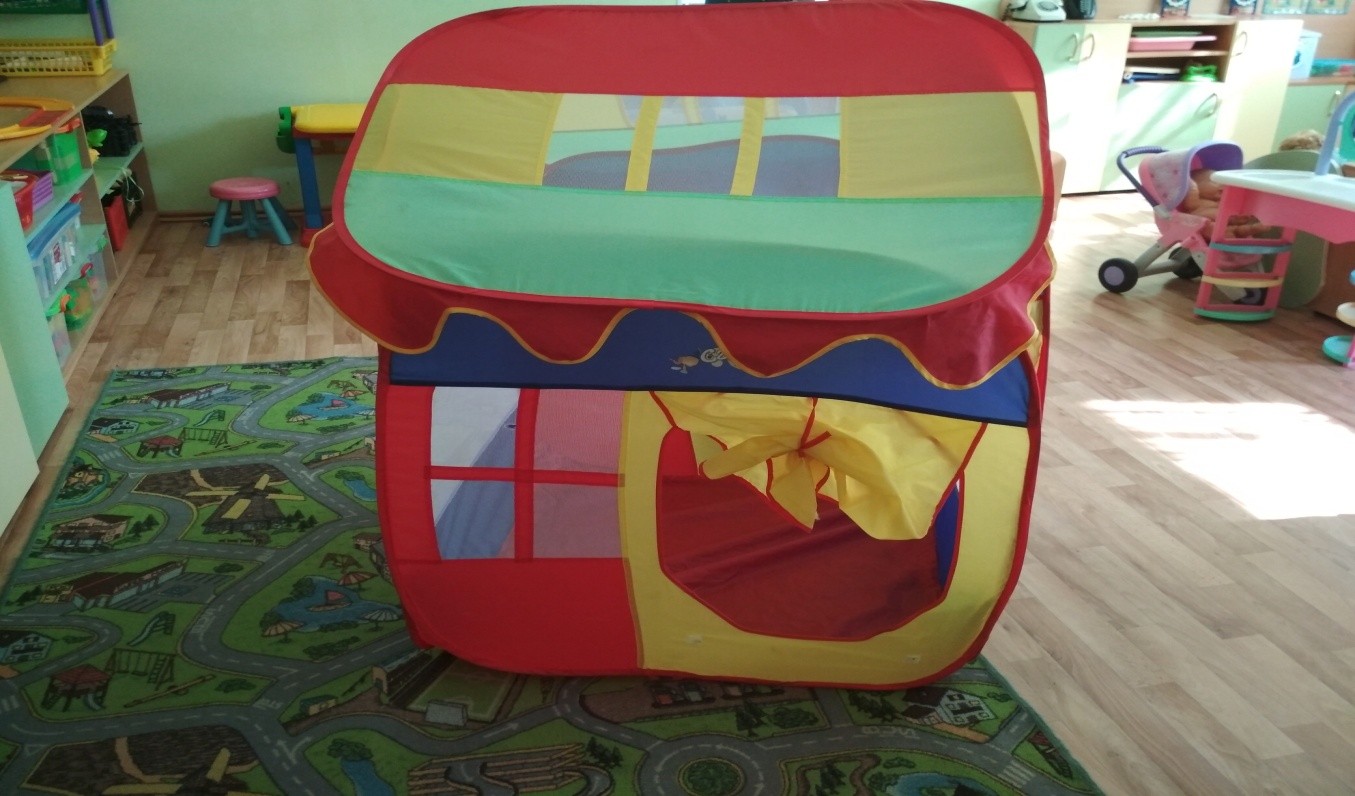 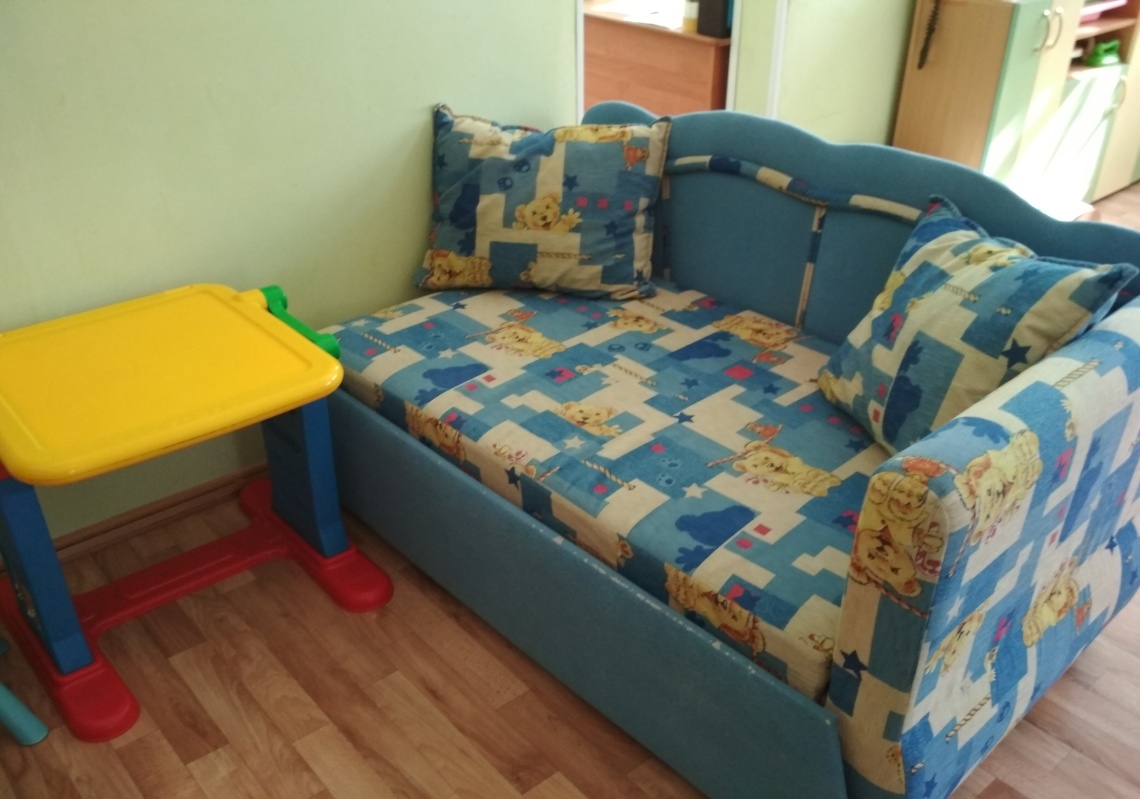 Система визуальных подсказок

Разметка на физкультуру

                                                    
Индивидуальная 
     маркировка
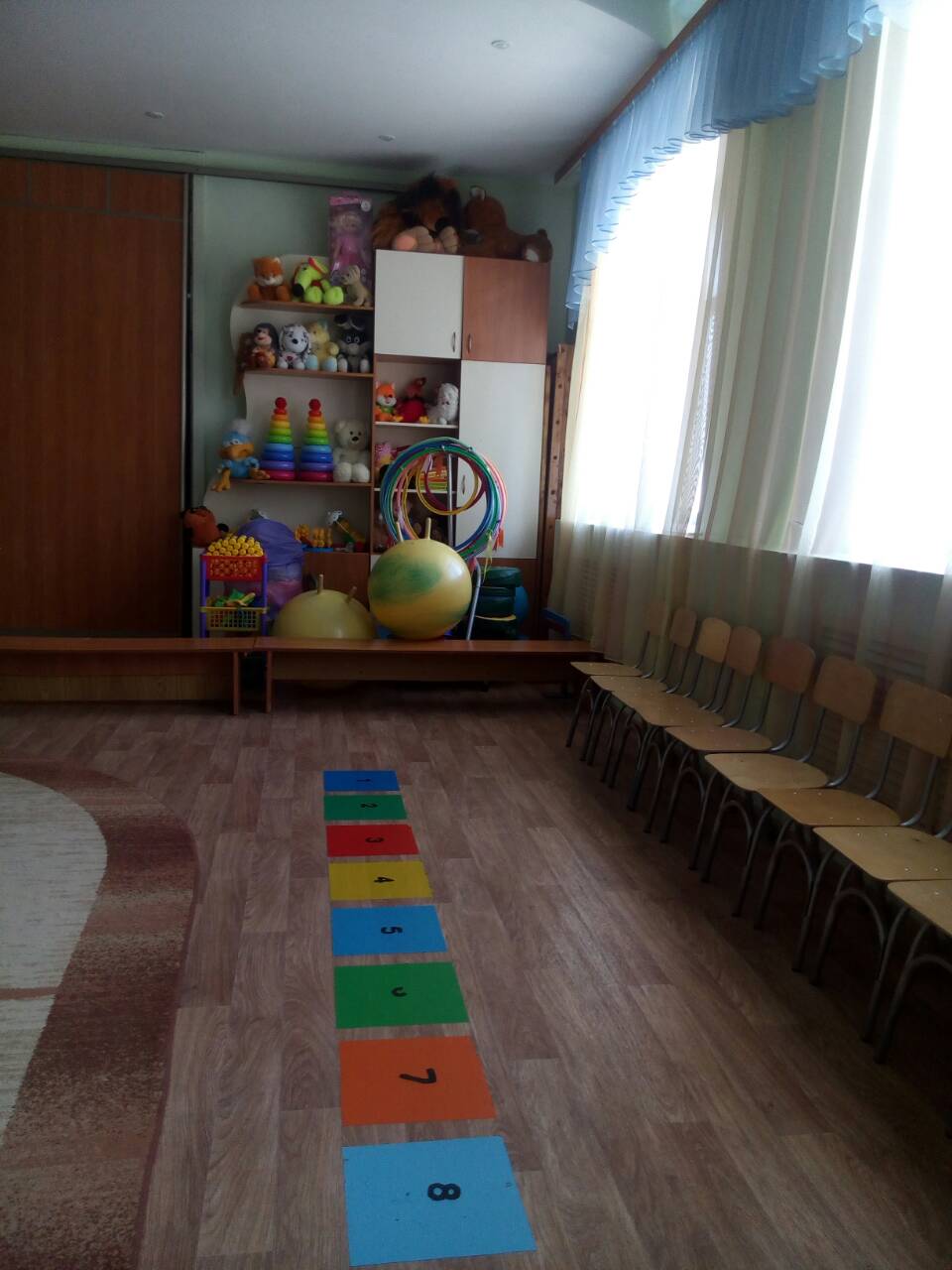 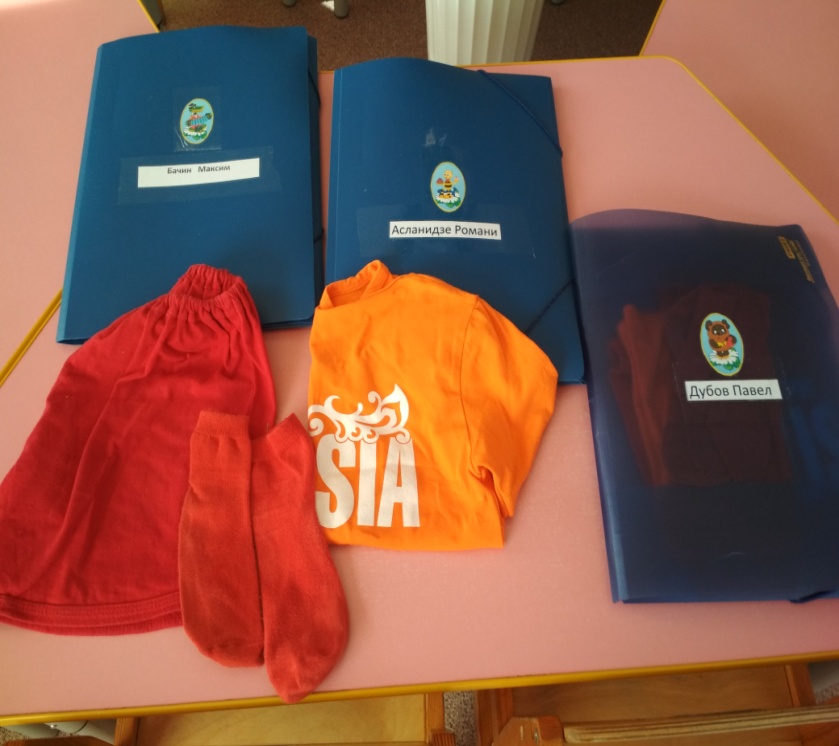 Расписание на физкультуру
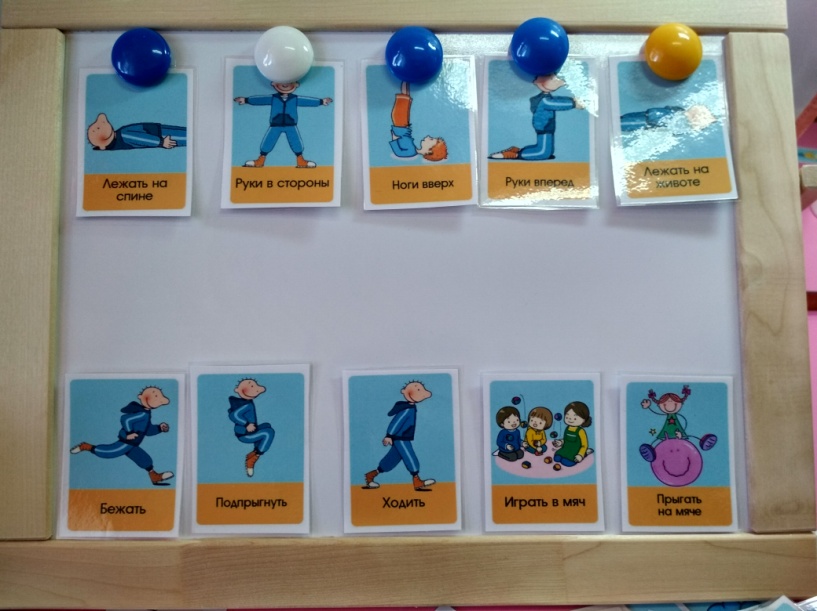 Индивидуальная маркировка
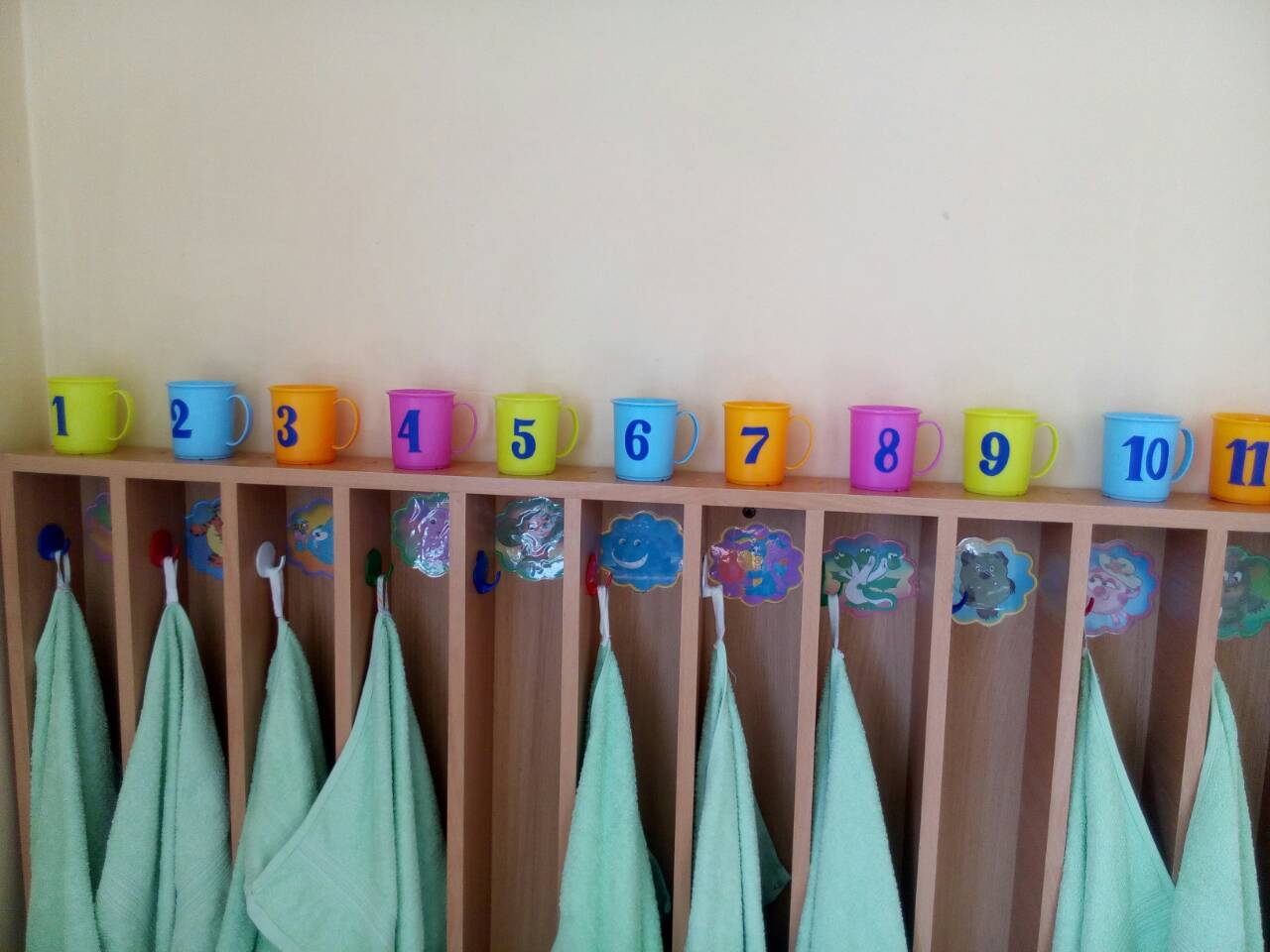 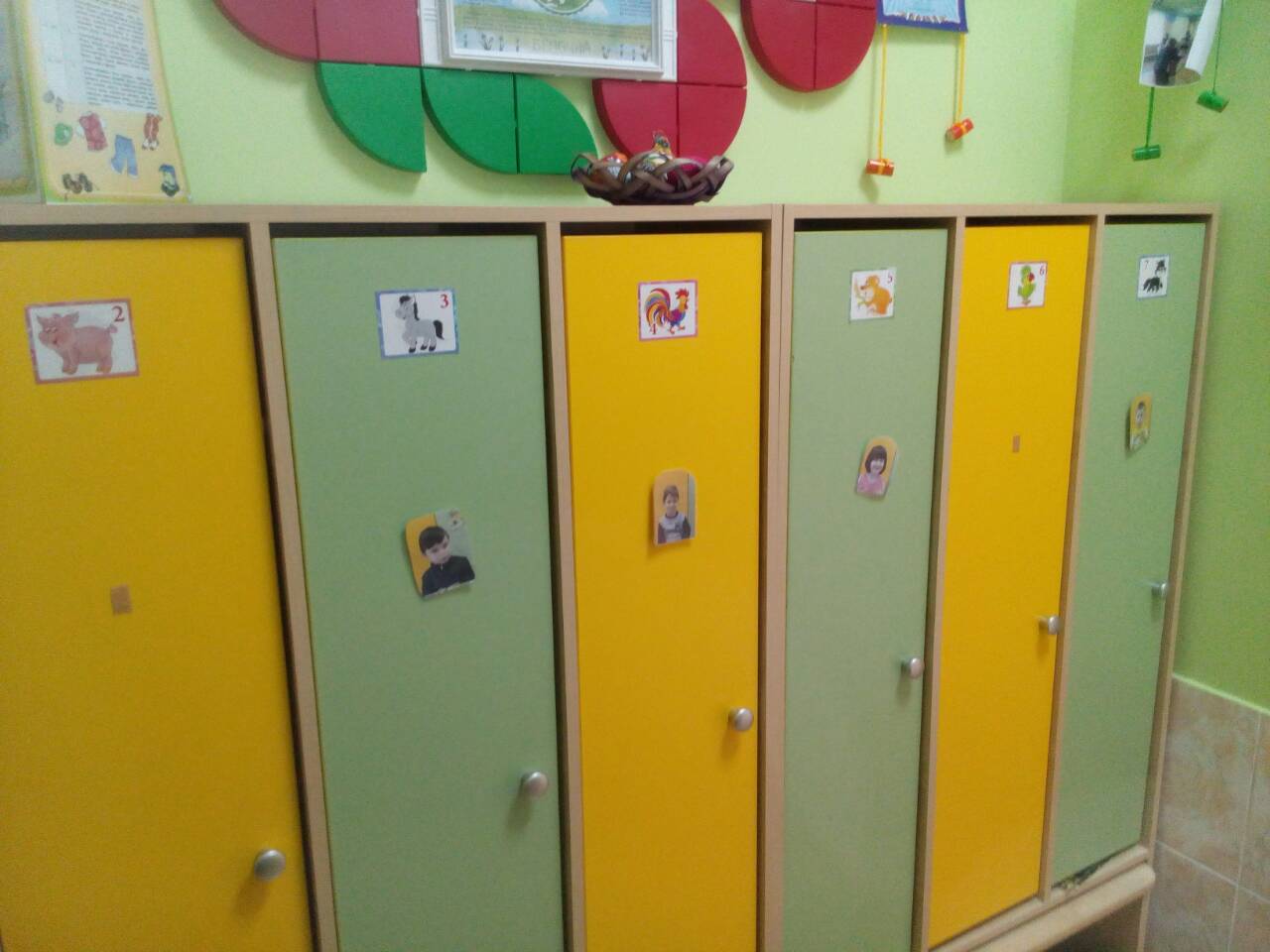 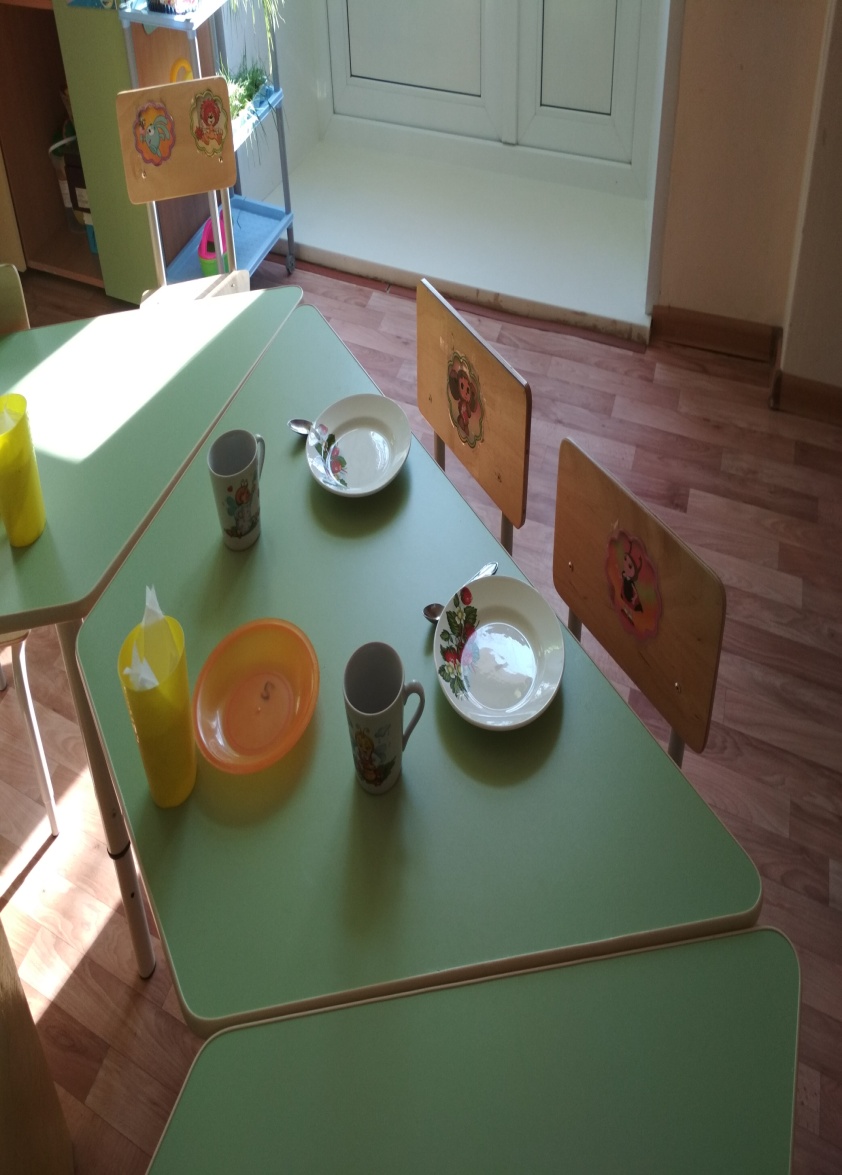 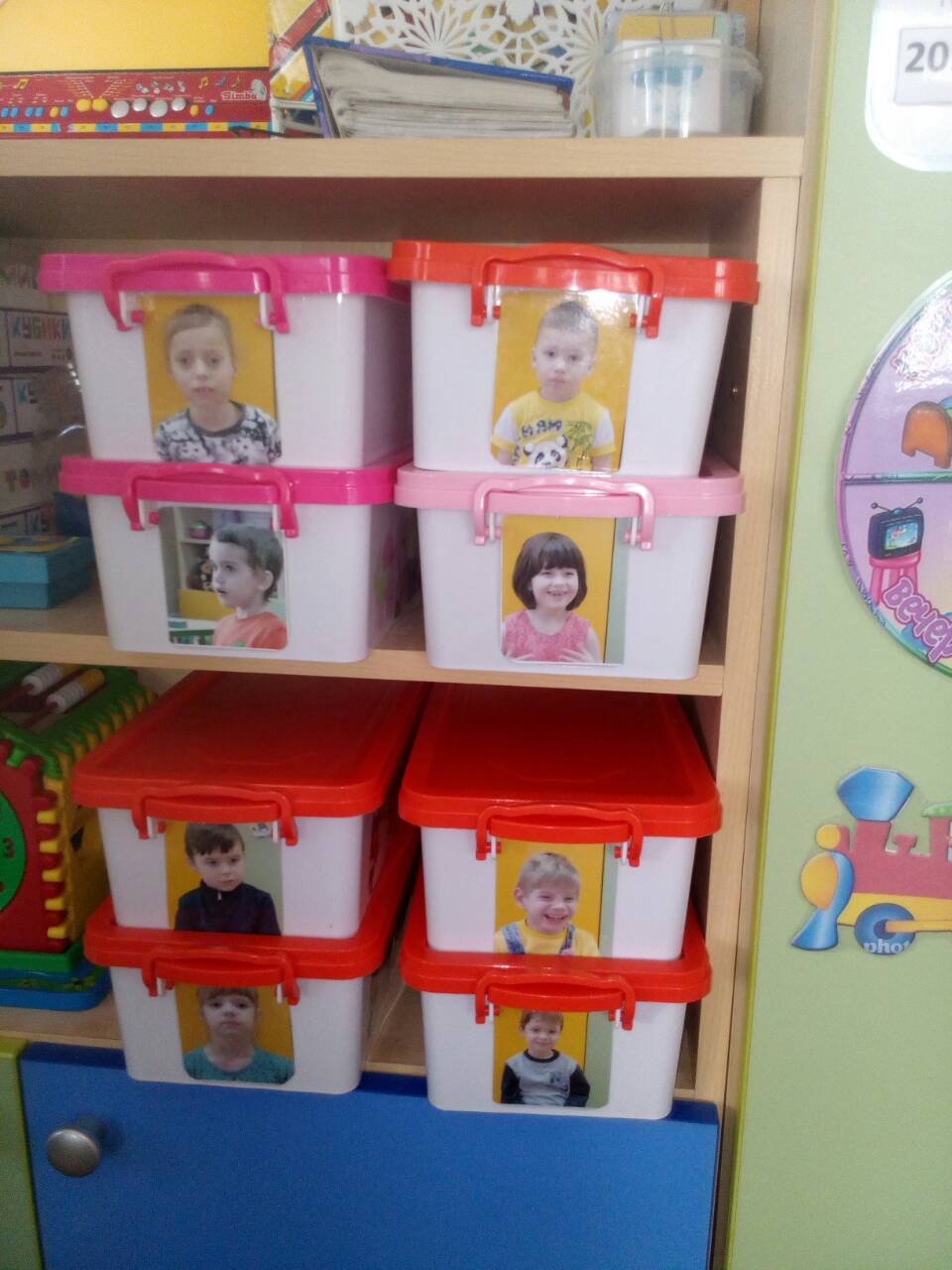 Визуализация распорядка дня
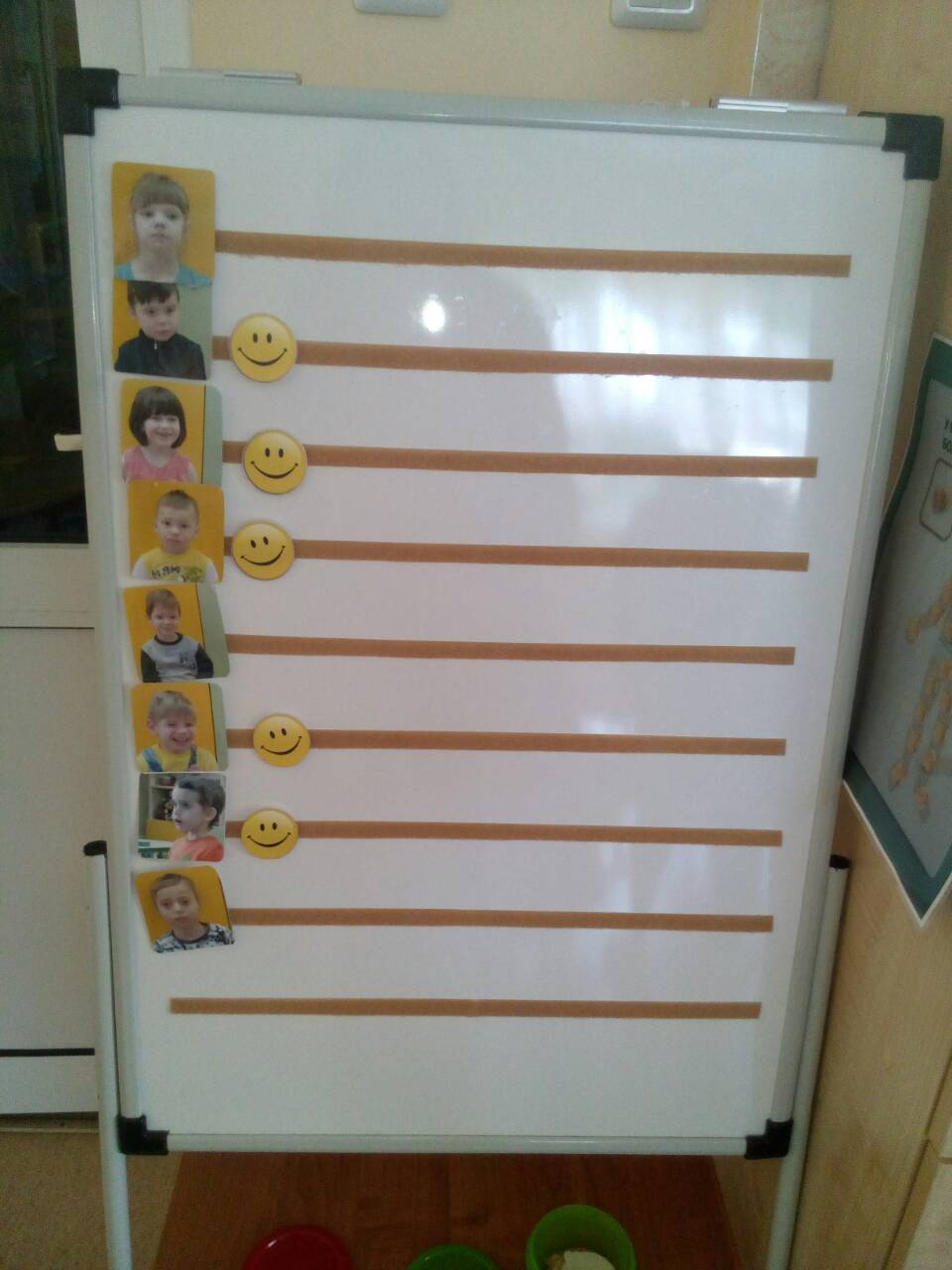 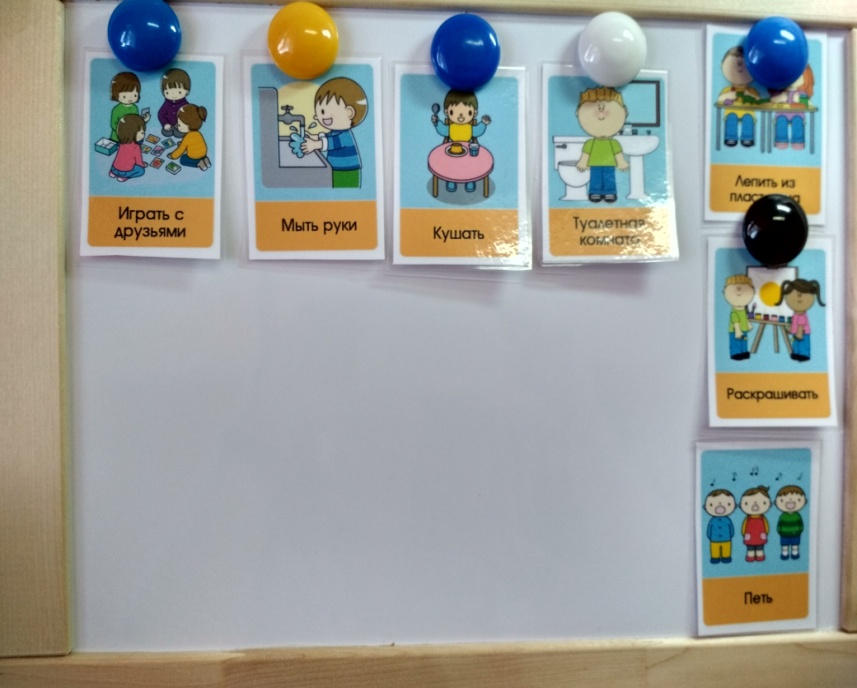 Распорядок дня
Я пришёл
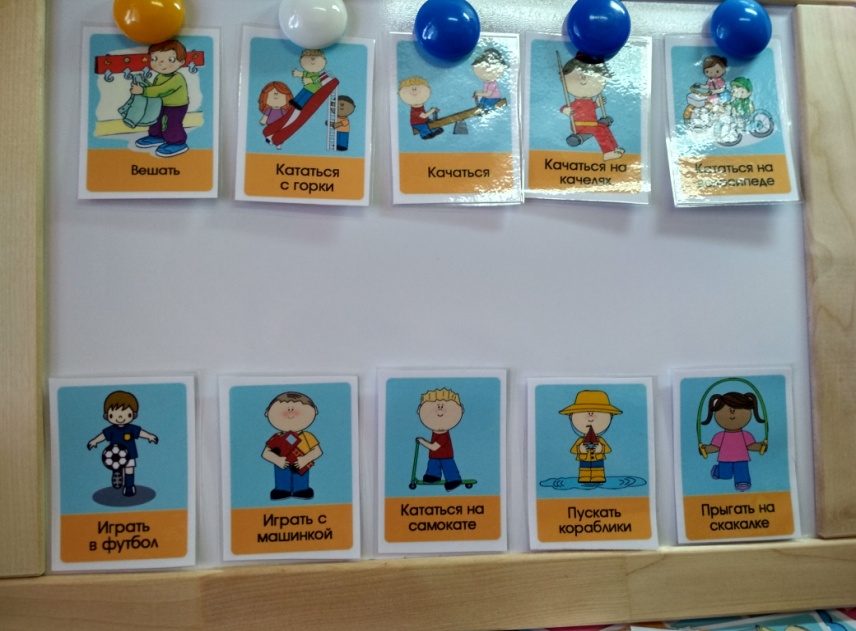 Игры на прогулке
Структура деятельности  на занятии
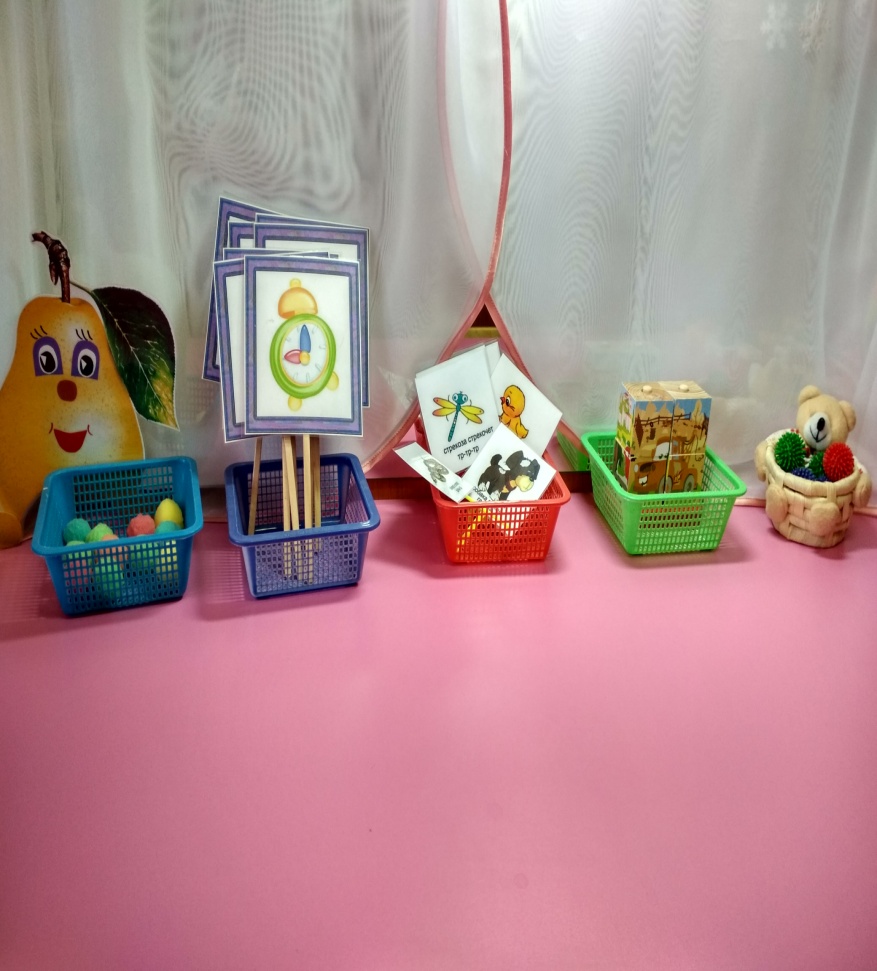 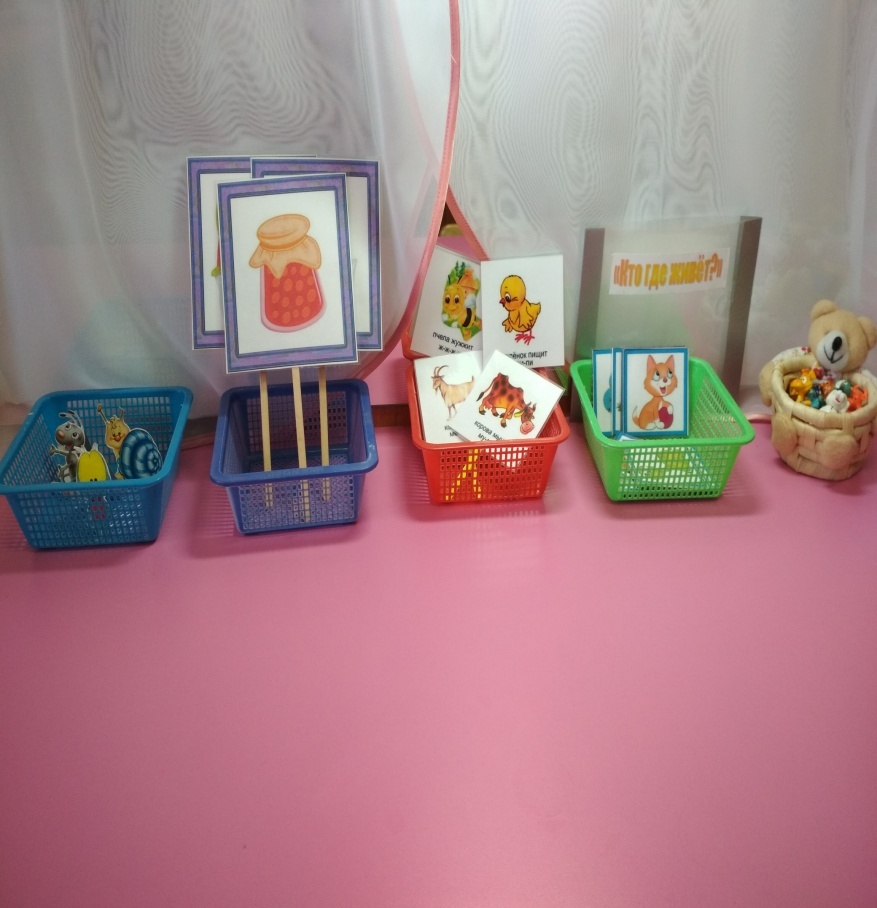 Система «Сначала - Потом»
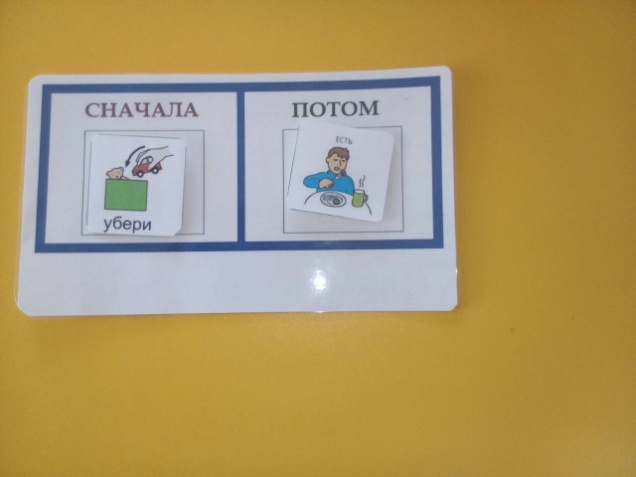 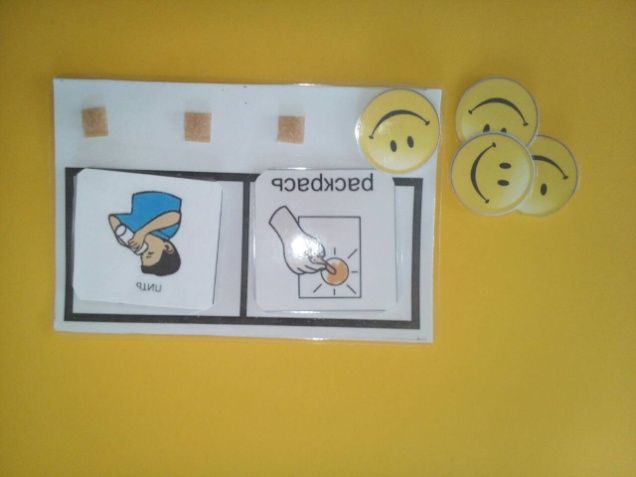 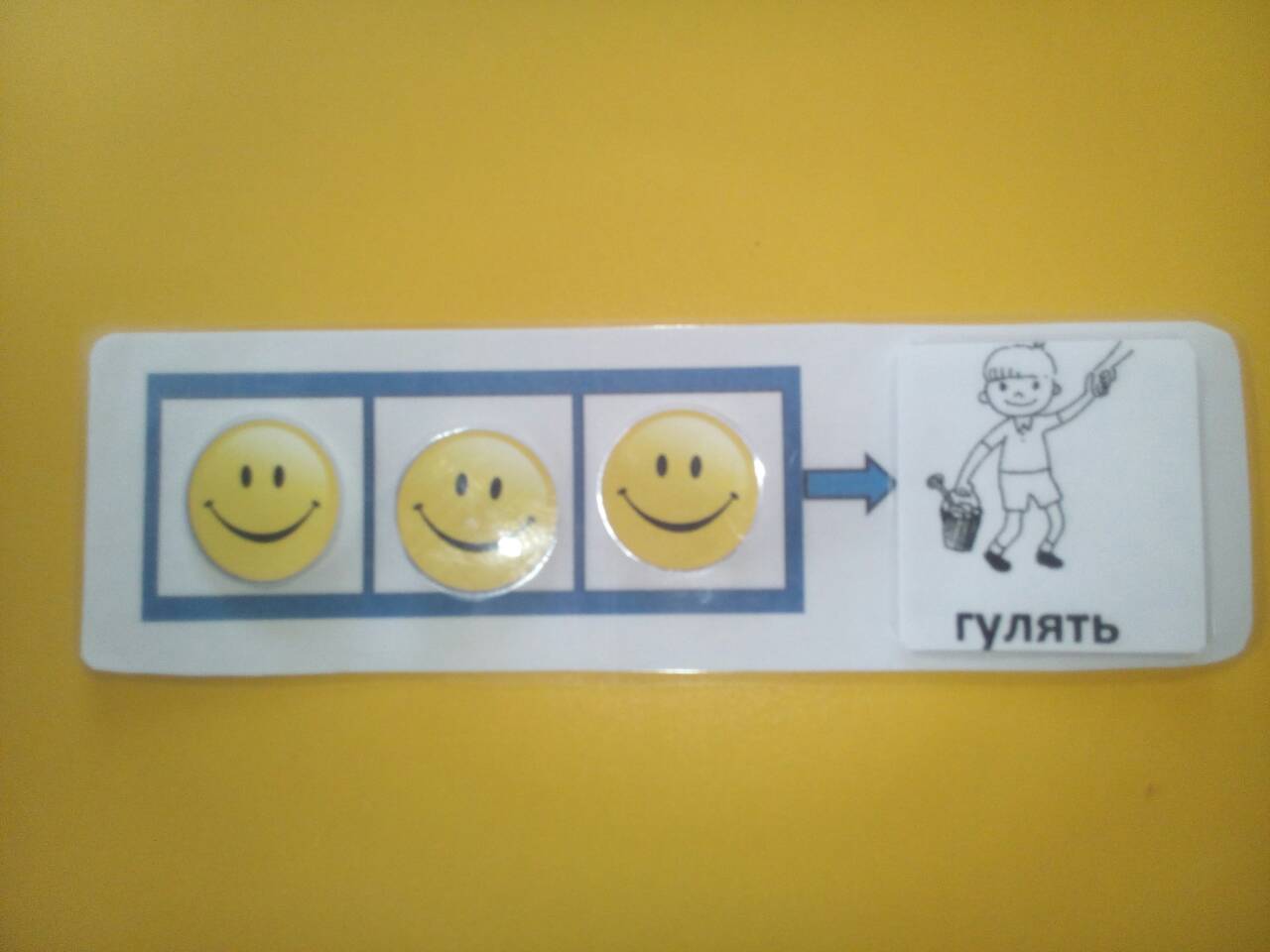 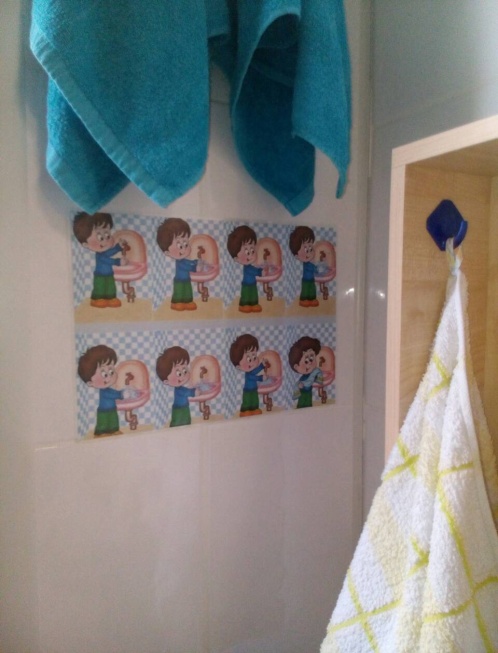 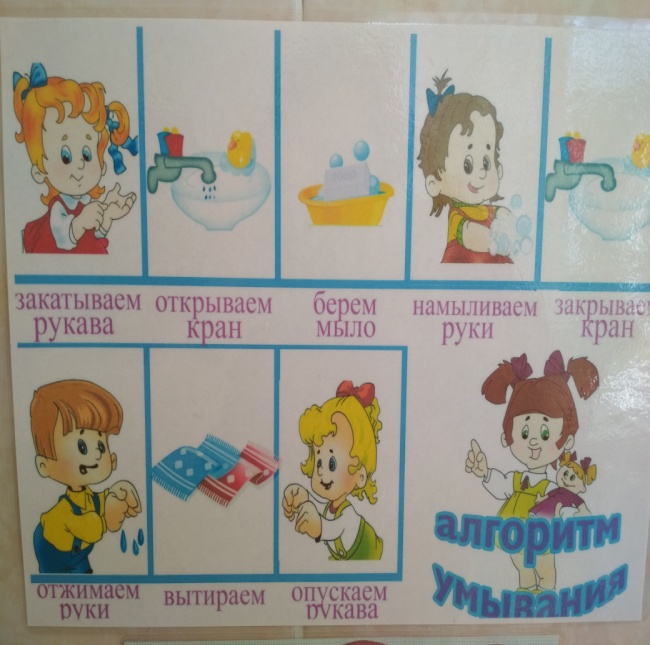 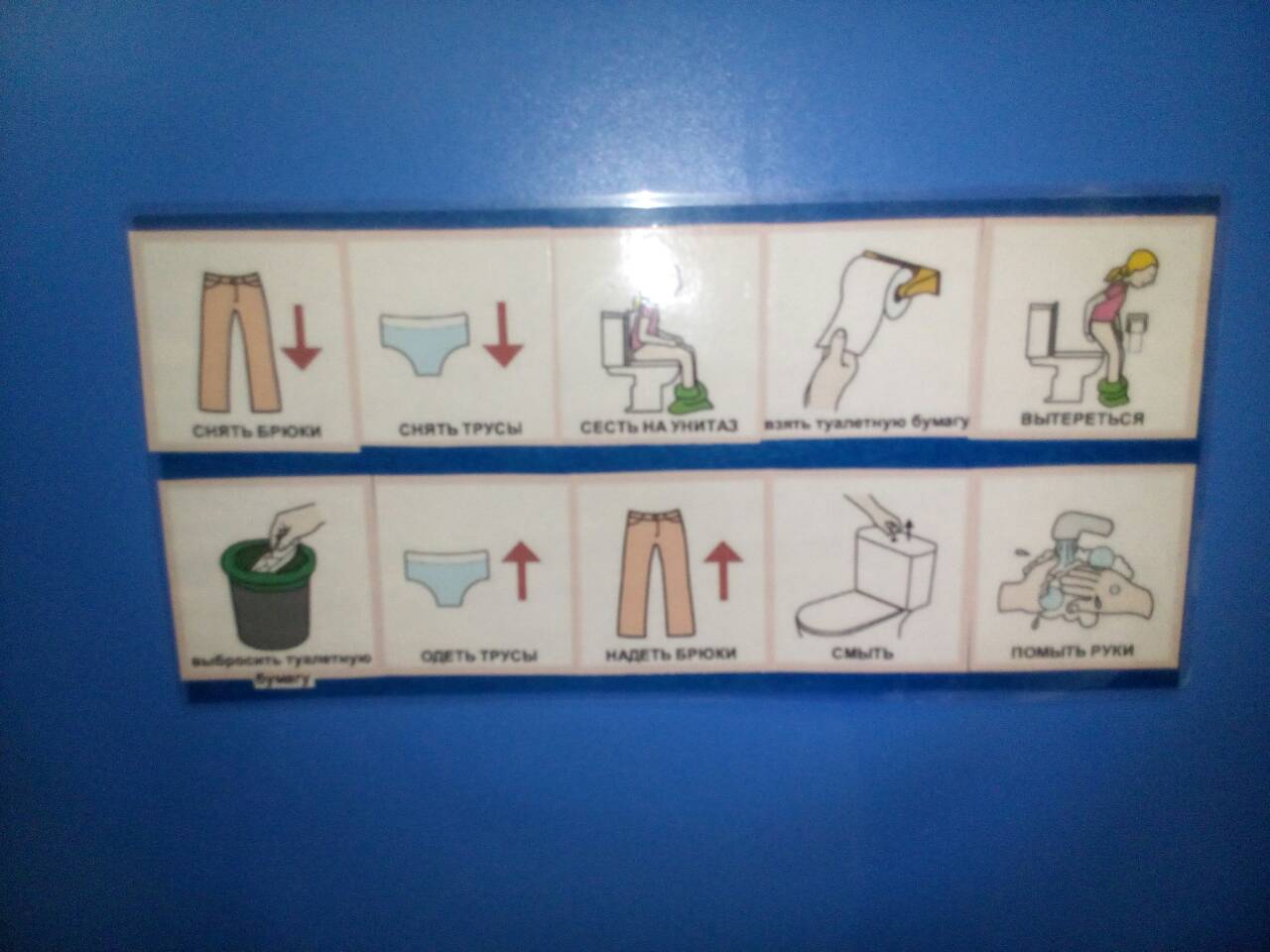 Алгоритмы действий
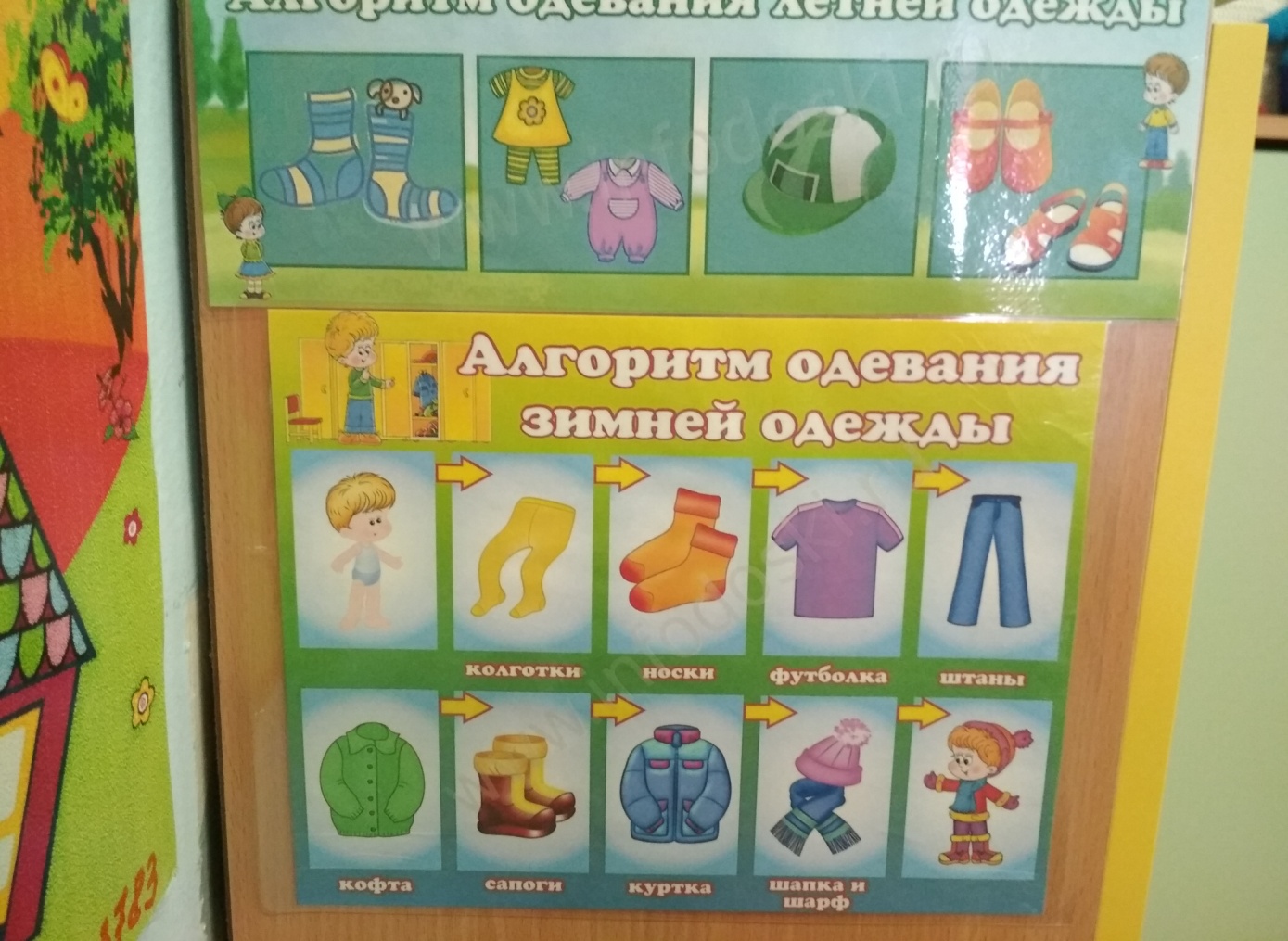 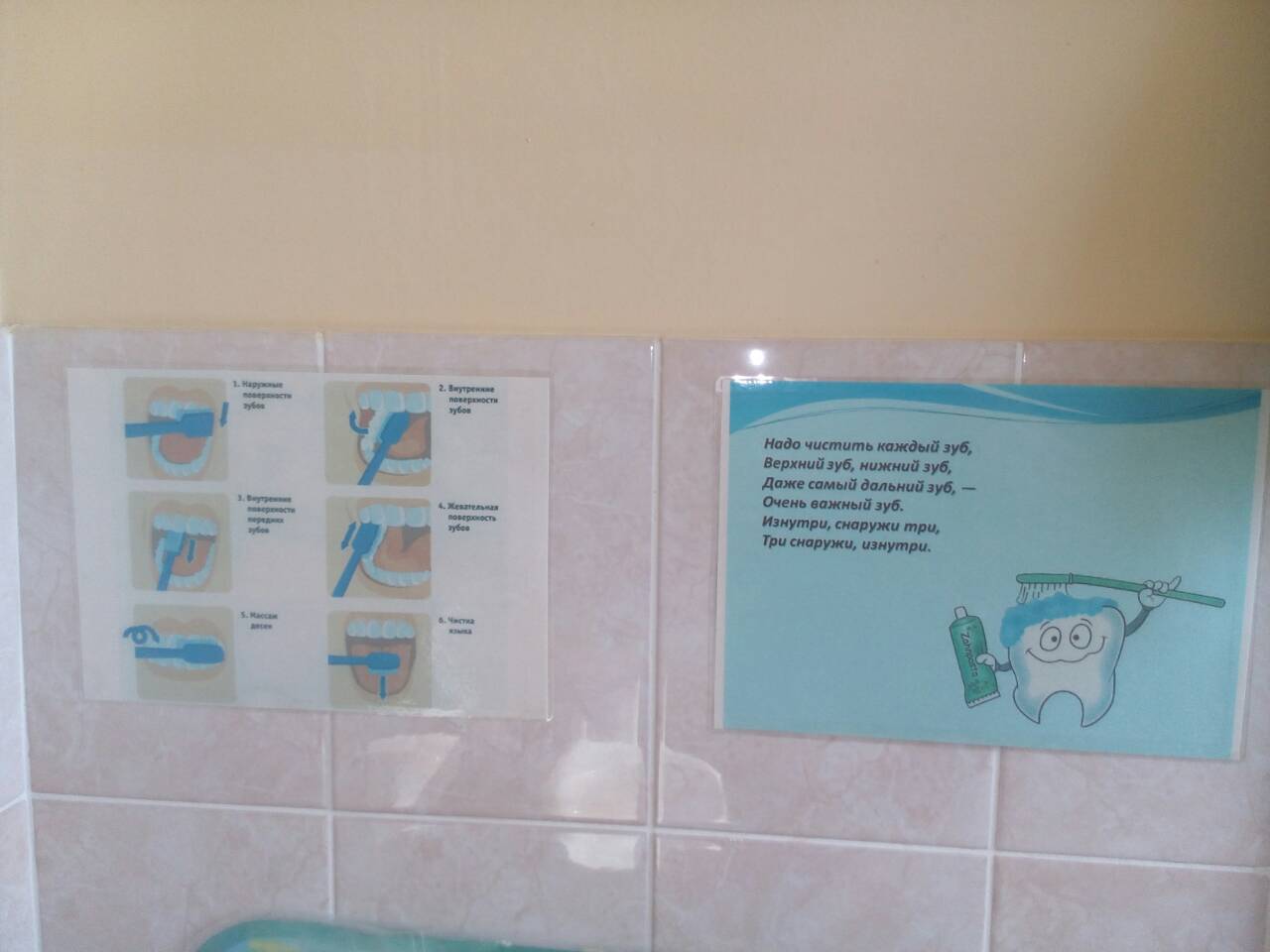 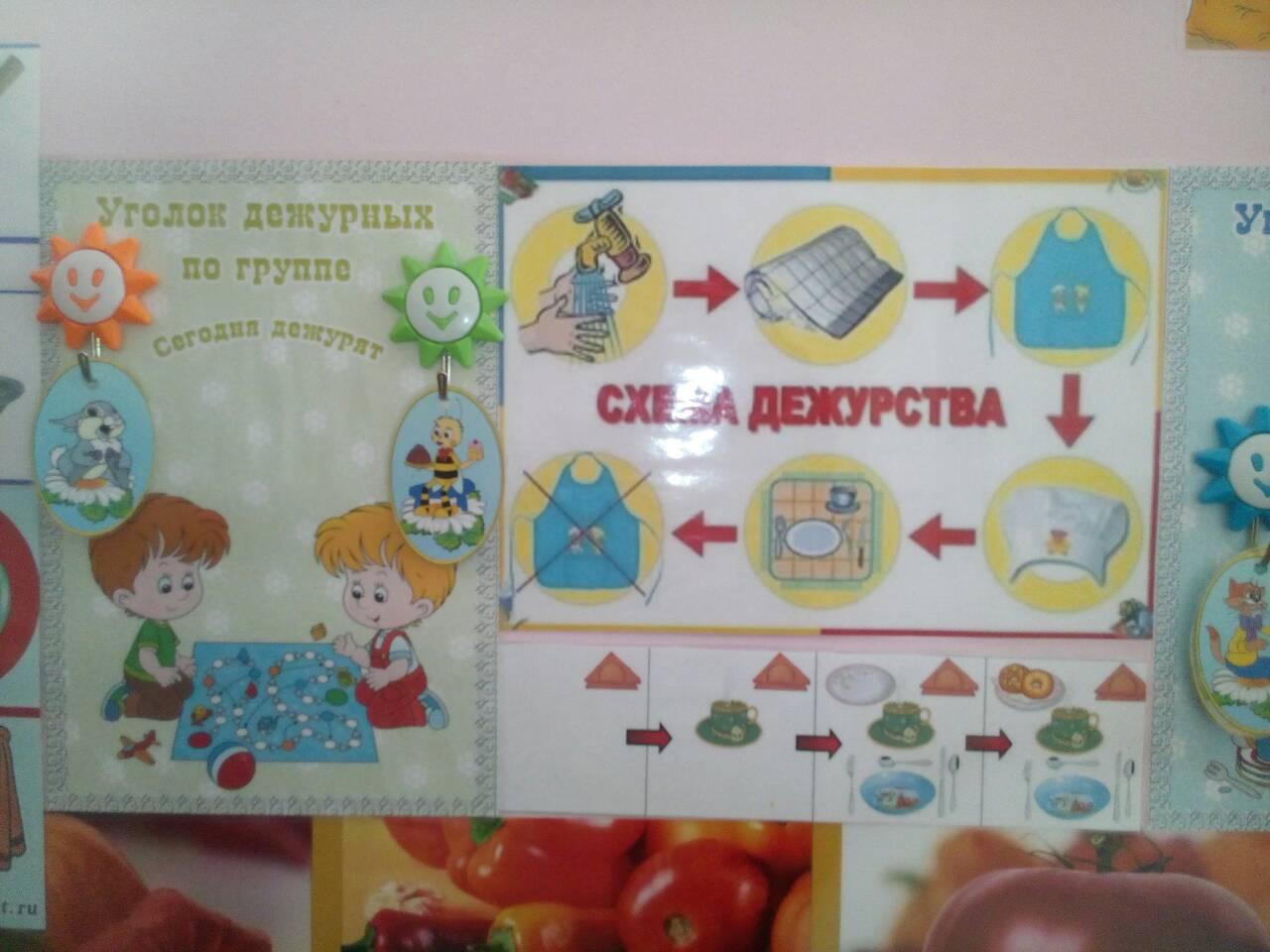 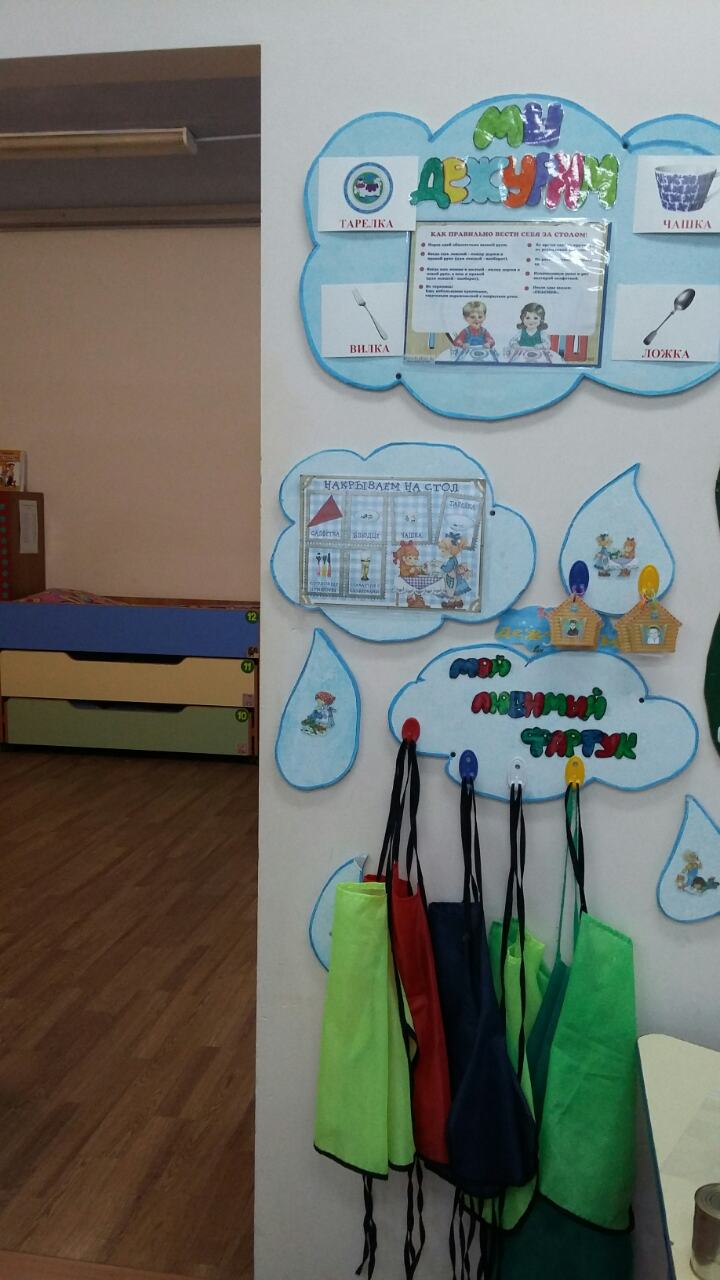 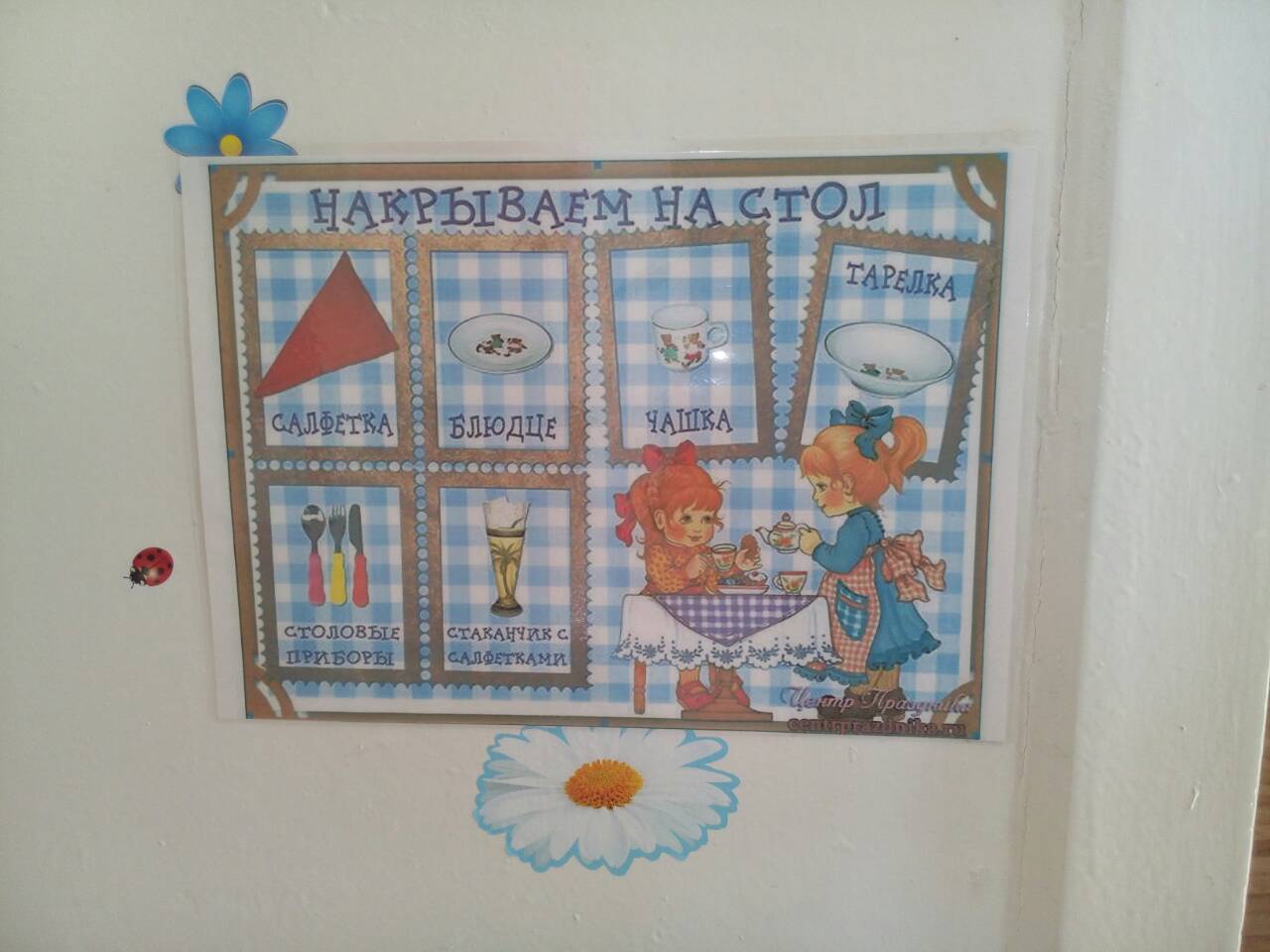 Визуальные подсказки (карточки PECS)
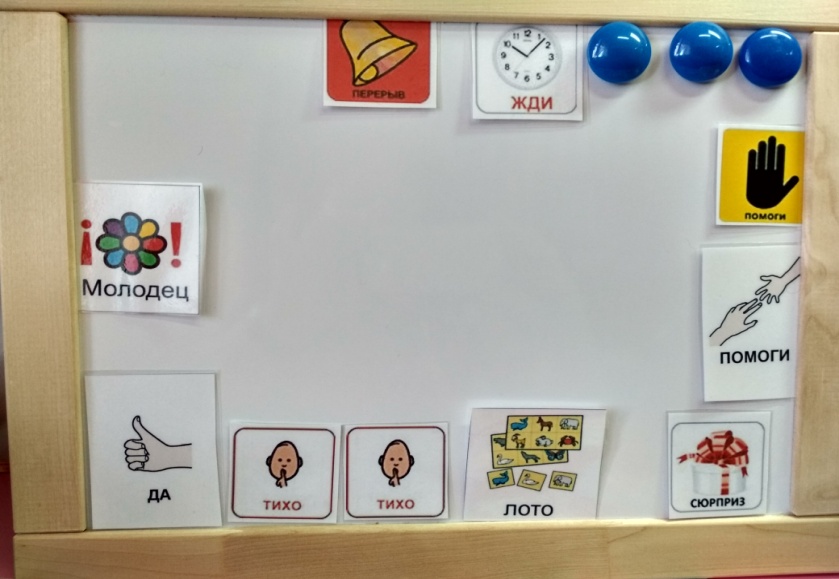 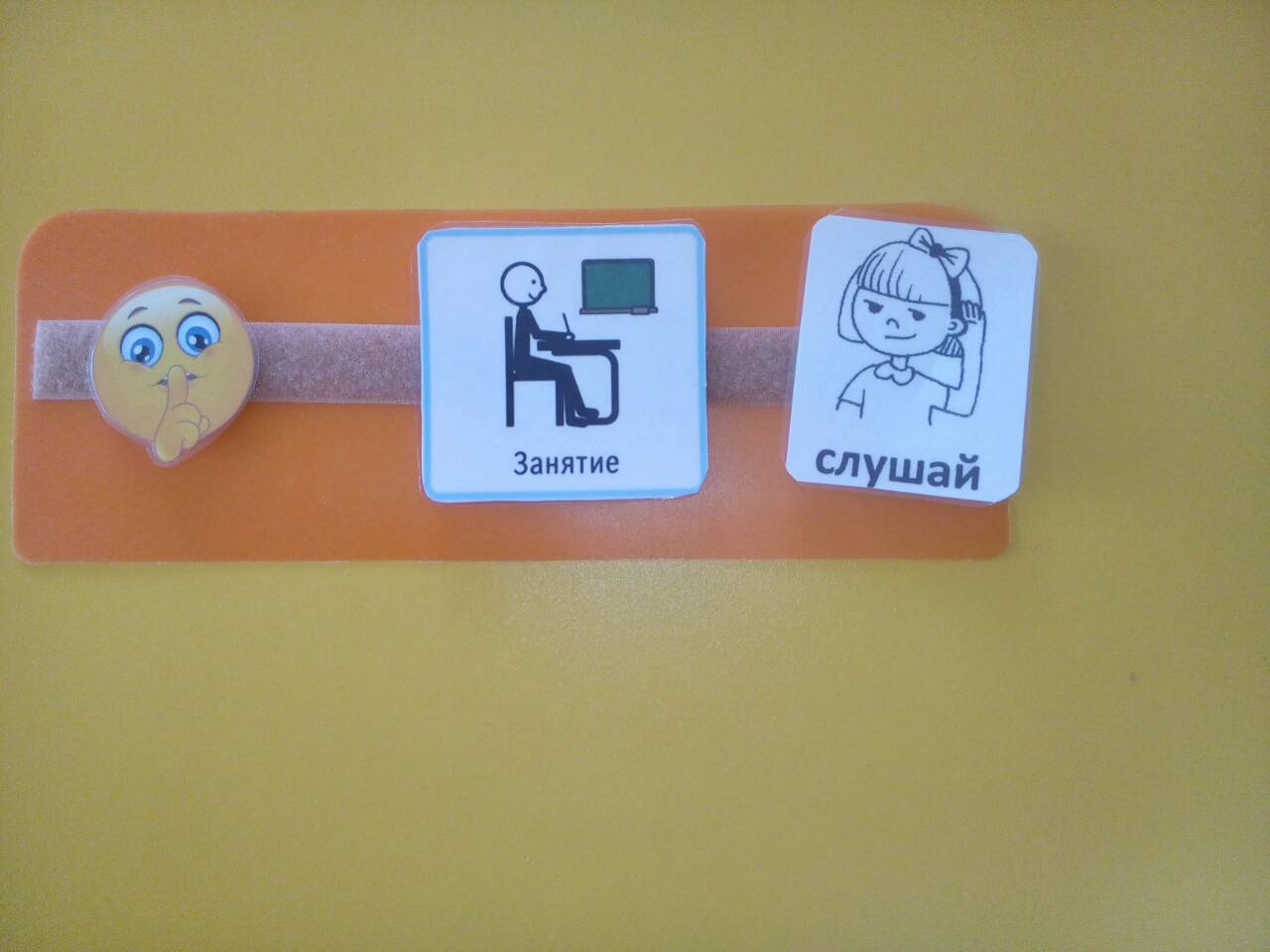 Жетоны
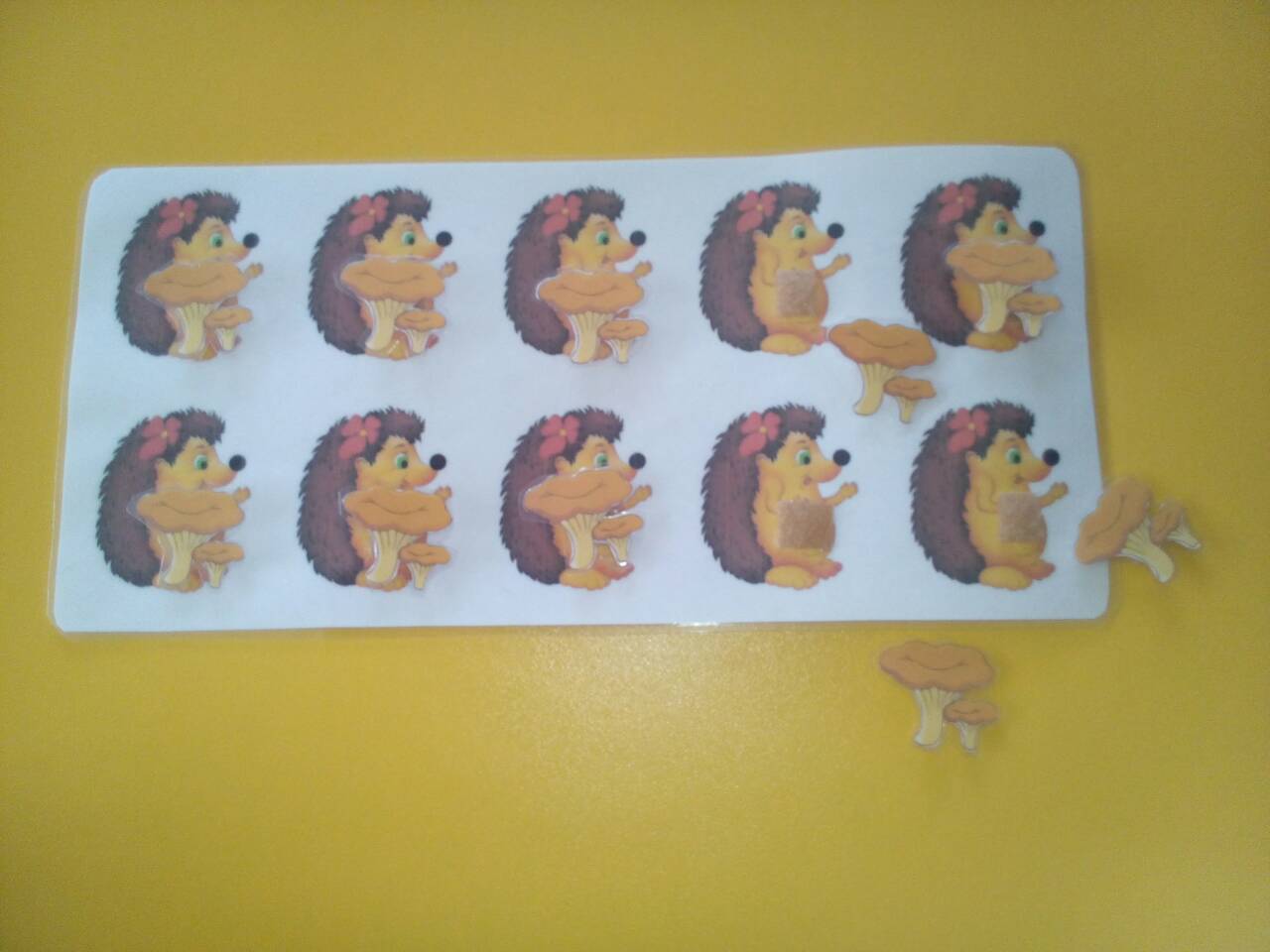 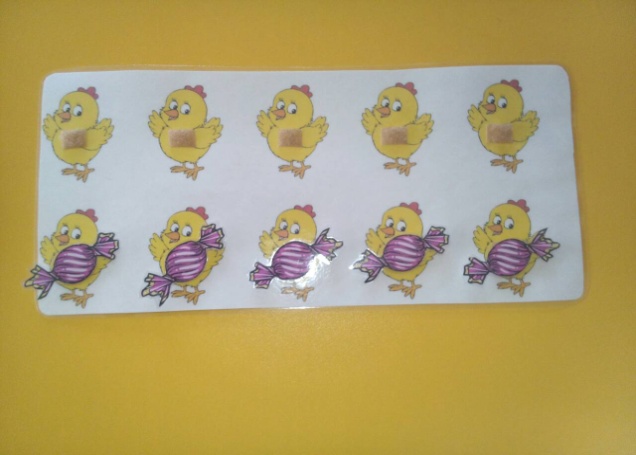 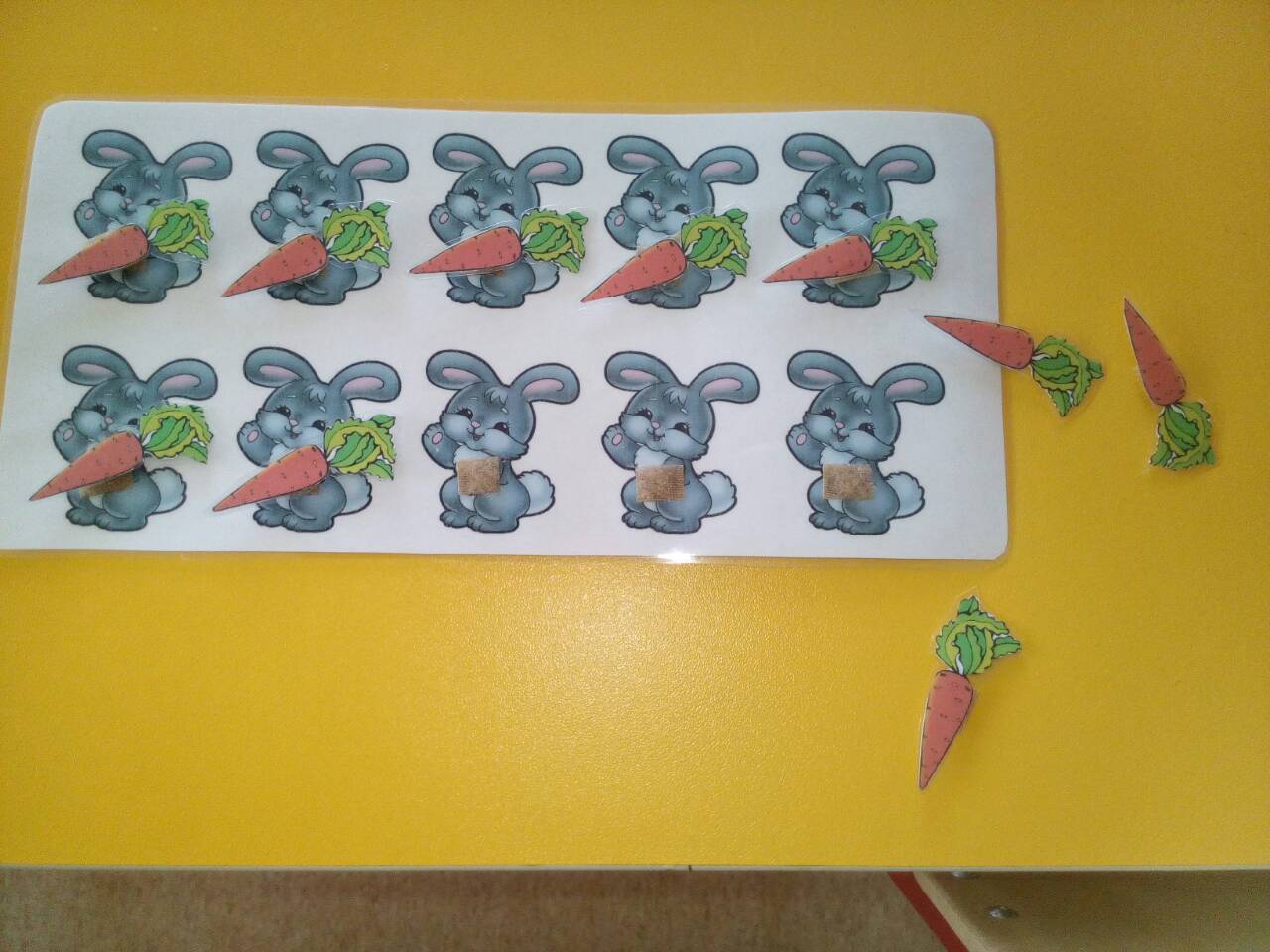